Тридцятирічна війна
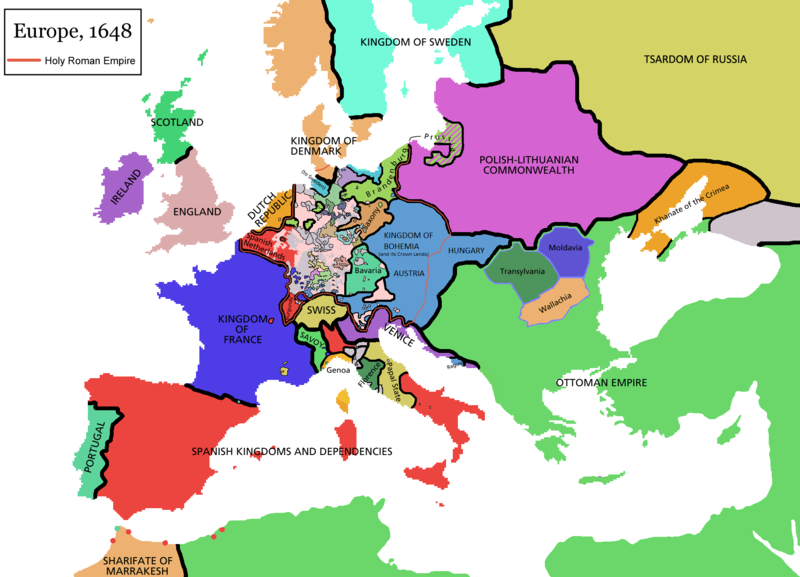 Мапа Європи після
 завершення війни, 
1648 рік
Мета уроку: показати, що Тридцятирічна війна завершила епоху релігійних воєн, а Вестфальський мир заклав основи нових відносин між державами Європи, призвів до розпаду Священної Римської імперії.
Історичний диктант:
1) Реформація.
2) Контрреформація.
3)Гуманізм.
4) Абсолютизм.
5) Протестантизм.
6) Парламент.
7) «Індекс заборонених книг».
8) «Дворянство шпаги».
9) «Дворянство мантії»
10)Гези.
11) Диктатура.
12) Унія.
13) Огороджування.
Бесіда за новою темою:
Які стосунки називають міжнародними?
Перерахуйте найбільш могутні країни Європи   в XVI - XVII ст.
Що таке система «політичної рівноваги»?
Тридцятирічна війна — один із перших загальноєвропейських збройних конфліктів, який тривав
з  23  травня 1618  до
 24 листопада 1648 р.
 між двома угрупуваннями держав: габсбургзькою та антигабсбургзькою коаліцією за домінування на європейському континенті.
Причини міжднародних конфліктів.  I - Політичний устрій:
II – Релігійна схизма.
III – боротьба за колонії.
1618 – 1648.Тридцятилітня війна
Коаліція - політичний чи військовий союз держав.Склад воюючих країн.
Етапи війни:
Хід Війны.
23 травня 1618 опозиційні дворяни на чолі з графом Турном викинули з вікон Чеської Канцелярії в рів королівських намісників («Друга празька дефенестрація»).
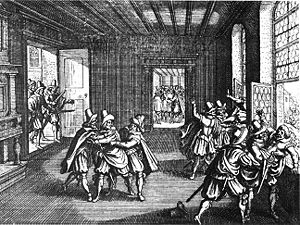 8 листопада 1620 - відбулася битва біля Праги (Битва на Білій Горі). Армія протестантів зазнала нищівної поразки. У результаті Чехія залишилася у владі Габсбургів ще на 300 років.              Перший період війни закінчився переконливою перемогою Габсбургів. 
Це послужило поштовхом до більш тісного згуртування антигабсбурзької коаліції. 10 червня 1624 Франція і Голландія уклали Компьенський договір. До нього приєдналися Англія (15 червня), Швеція і Данія (9 липня), Савойя і Венеція (11 липня).
Датський період 1625 —1629.
Крістіан IV, Король Данії (1577-1648), лютеранин, побоюючись за власний суверенітет у разі поразки протестантів, направив свою армію їм на допомогу. Крістіан виступив на чолі найманої армії у 20 000 солдатів.
Для боротьби з ним Фердинанд II запросив чеського дворянина Альбрехта фон Валленштейна. Валленштейн запропонував імператору набрати велику армію і не витрачати грошей на її утримання, а годувати за рахунок розгарбування захоплених територій
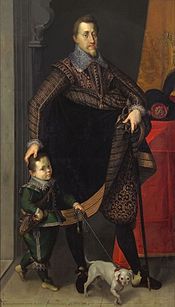 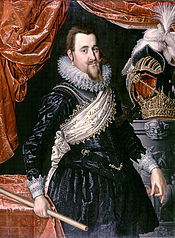 Фердинанд II Габсбург, імператор Священної Римської імперії і Король Богемії
Крістіан IV 
Данський
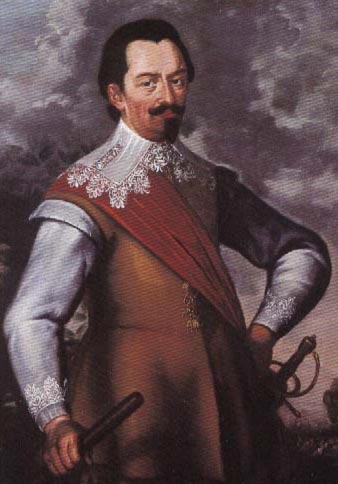 Армія Валленштейна окупувала Мекленбург і Померанію. Полководець отримав титул адмірала. Однак, не маючи флоту, Валленштейн не міг захопити столицю Данії на острові Зеландія. Валленштейн організував облогу Штральзунду, вільного великого порту з військовими верфями, але зазнав невдачі.?Це призвело до підписання мирного договору в Любеку в 1629. Закінчився ще один період війни.
Альбрехт фон Валленштейн
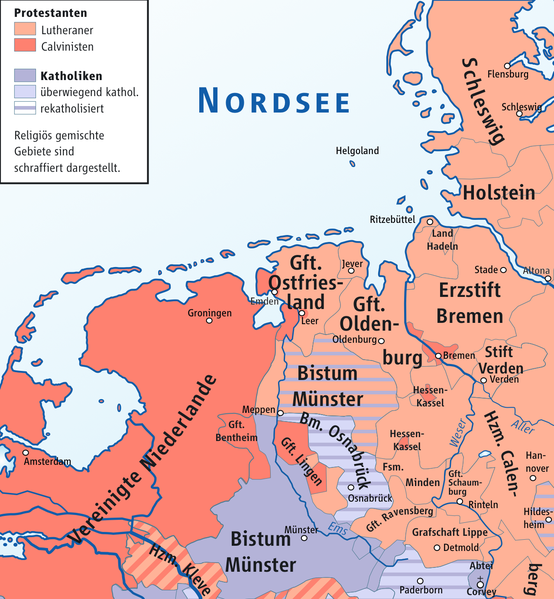 Шведський період 1630—1635.
І католицькі, і протестантські князі, так само як і дуже багато хто з оточення імператора вважали, що Валленштейн хоче сам захопити владу в Німеччині. У 1630 Фердинанд II звільнив Валленштейна. Однак, коли почалося шведське наступ, довелося покликати його ще раз.
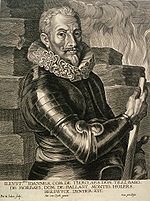 Йоганн Церклас Тіллі
У битві при Брейтенфельді (1631) шведський король Густав Адольф завдав поразки Католицькій лізі під командуванням Тіллі.
Густав Адольф ΙΙ.Валленштейн і Густав Адольф зійшлися в запеклій битві під Лютценом (1632), де шведи насилу перемогли, але Густав Адольф загинув. У березні 1633 Швеція і німецькі протестантські князівства утворили Гейльброннську лігу; вся повнота військової і політичної влади в Німеччині перейшла до виборної ради.
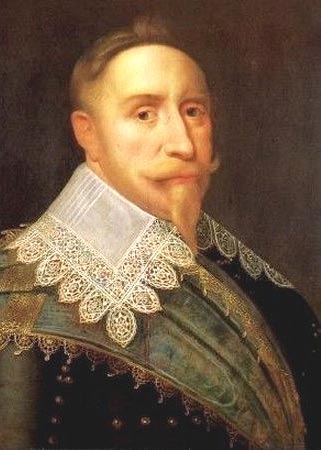 25 лютого 1634 Валленштейн був убитий солдатами власної охорони в замку Егер .    Після цього князі і імператор почали переговори , які завершили шведський період війни Празьким миром ( 1635). За його умовами передбачалося:  - Анулювання « Едикту про Реституції » та повернення володінь до рамок Аугсбургского світу .  - Об'єднання армії імператора і армій німецьких держав в одну армію « Священної Римської імперії». - Заборона на утворення коаліцій між князями.   - Легалізація Кальвінізму .  Цей мир , проте , не міг влаштувати Францію , так як Габсбурги , в результаті , ставали  сильнішими .
Франко-шведський період 1635 - 1648.
Франція вступила у війну сама ( 21 травня 1635 оголошена війна Іспанії). З її втручанням конфлікт остаточно втратив релігійне забарвлення , оскільки французи були католиками. Франція залучила в конфлікт своїх союзників в Італії - герцогство Савойське , герцогство Мантуанське і Венеціанську республіку. Останній період війни протікав в умовах виснаження обох протиборчих таборів , викликаного колосальною напругою і перевитратою фінансових ресурсів . У 1648 шведи ( маршал Карл Густав Врангель ) і французи ( Тюренн і Конде ) розбили імперсько - баварську армію в битві при Цусмаргаузені і при Лансі . Тільки імперські території  і  власне Австрія залишалися  в руках Габсбургів.
Вестфальський мир.
- Припинялася війна між Іспанією та Сполученими провінціями. –- Сполучені провінції , а також Швейцарія , визнавалися незалежними державами. - Неврегульованою залишилася тільки війна між Іспанією і Францією , яка тривала до 1659 .  - За умовами миру , Франція отримала Південний Ельзас і лотарингські єпископства Мец , Туль і Верден ,-  Швеція - острів Рюген , Західну Померанію і герцогство Бремен ,  плюс контрибуцію в 5 млн талерів . - Саксонія - Лузацію , - Бранденбург - Східну Померанію , архієпископство Магдебург і єпископство Мінден .-  Баварія – Верхній Пфальц
Козаки  у Тридцятирічній  війні
Реєстрові козаки Речі Посполитої (козаки-запорожці і козаки-лісовчики) як найманці брали активну участь у Тридцятирічній війні 1618—1648 та війнах, що були пов’язані з нею, переважно на боці католицької Священної Римської  імперії
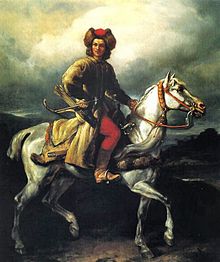 Наслідки  війни:
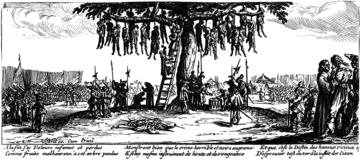 Дерево з повішеними,
 гравюра Жака Калло
Німеччина втратила 300 тис. солдатів і понад 6 млн мирних жителів. 
Населення Франції за час війни скоротилося більш ніж на 
1 млн жителів, Чехії з 2 млн до 700 тис. жителів
Гегемонія перейшла до Франції. Занепад Іспанії став очевидним
Швеція ввійшла в число великих держав, значно  укріпивши свої позиції на Балтиці
Домашнє завдання:
§ 11 (всесвітня історія)